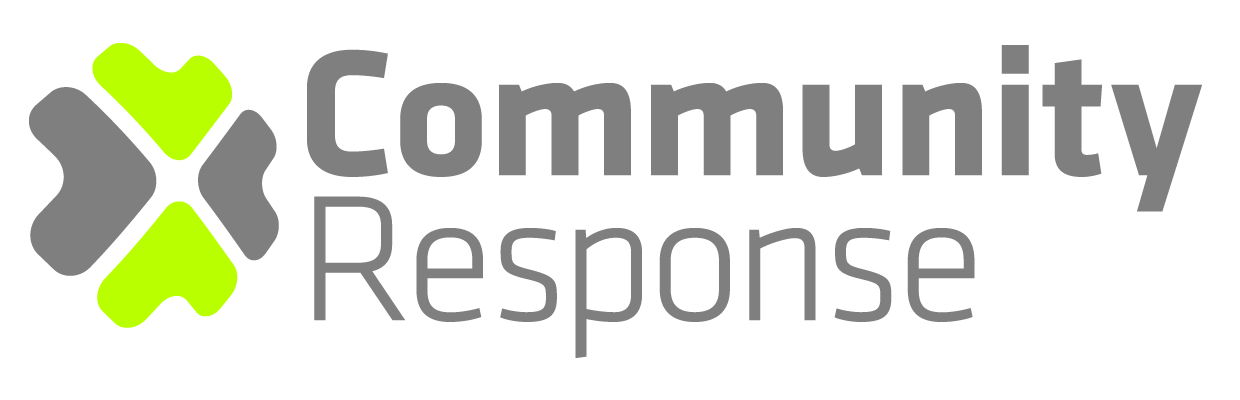 PEER LEADERSHIP DEVELOPMENT AND INTEGRATION PROGRAMME

2017-2018
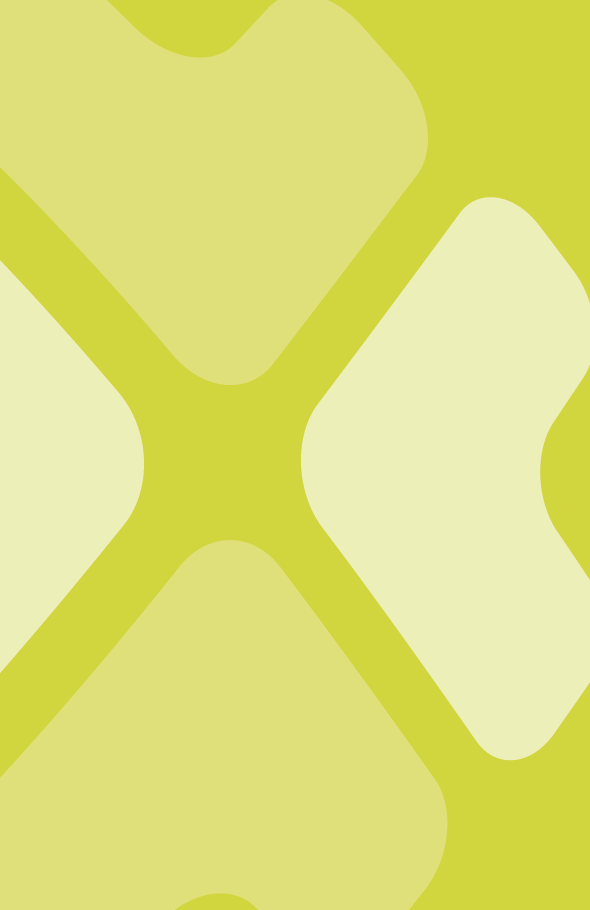 1
THE BEGININGS
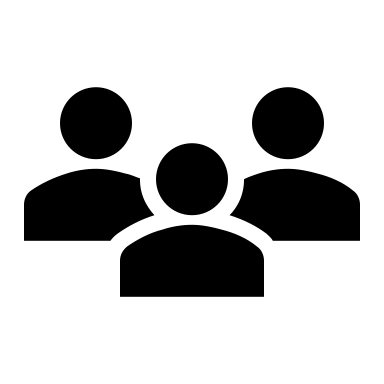 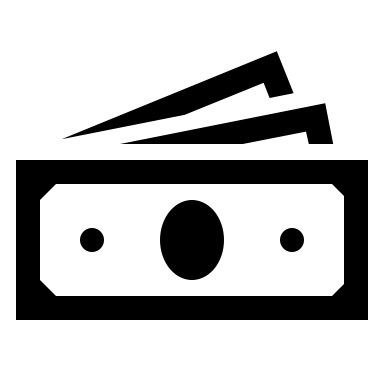 COLLABORATORS
FUNDING
Keri Goodliffe, Co-ordinator, SICLDATF
 
Dr. Margaret Bourke, GP Liaison 
Co-ordinator, CHO 7
 
Denis O`Driscoll, Chief Pharmacist, HSE Addiction Services
 
Nicola Perry, Project Manager, Community Response
IHREC funding drawn down through HSE Addiction Services CHO 6 & 7



Implementing its core principle of supporting human rights within the HSE Addiction Services
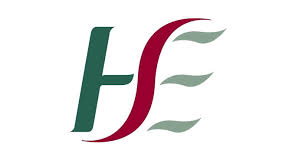 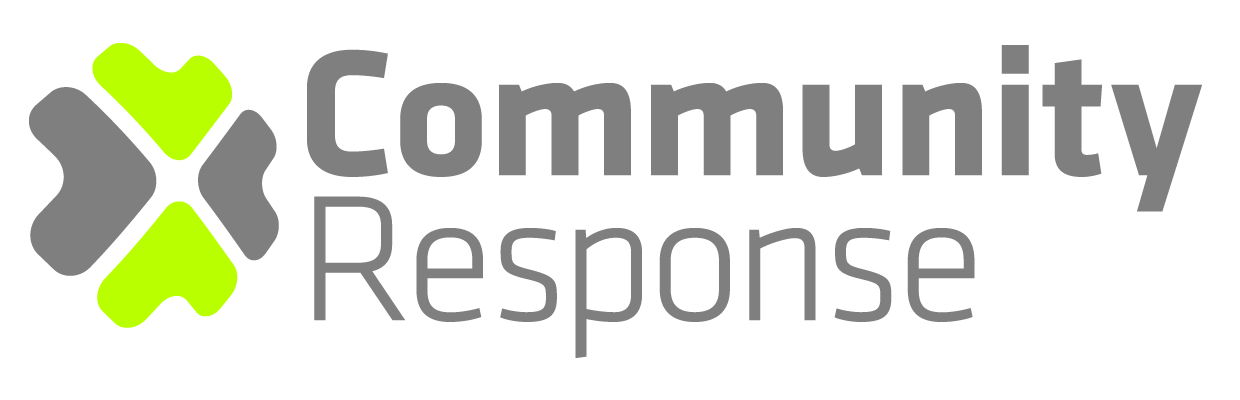 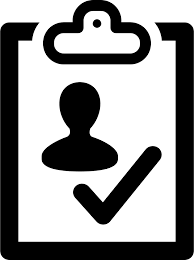 2
RECRUITMENT
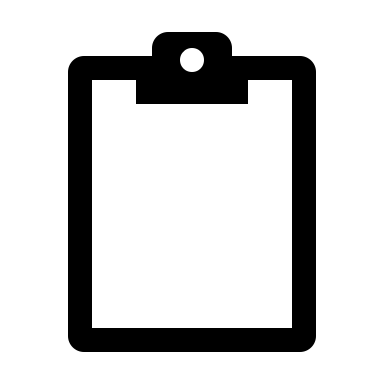 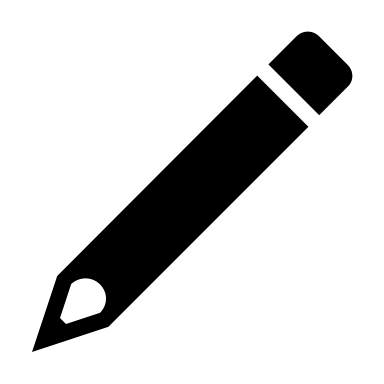 TARGETED AREA
REFERRAL AGENTS
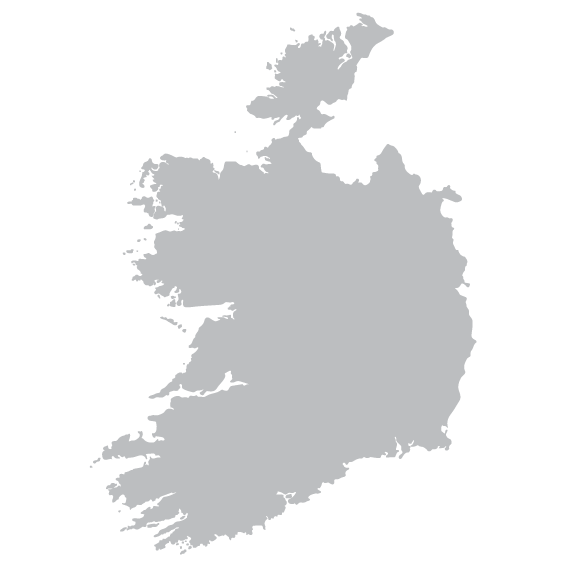 Organisations with:
 Significant standing and track record in addiction service delivery and peer led initiatives 
Drug use was not seen as a barrier to participation
HSE Addiction Services CHO 6&7
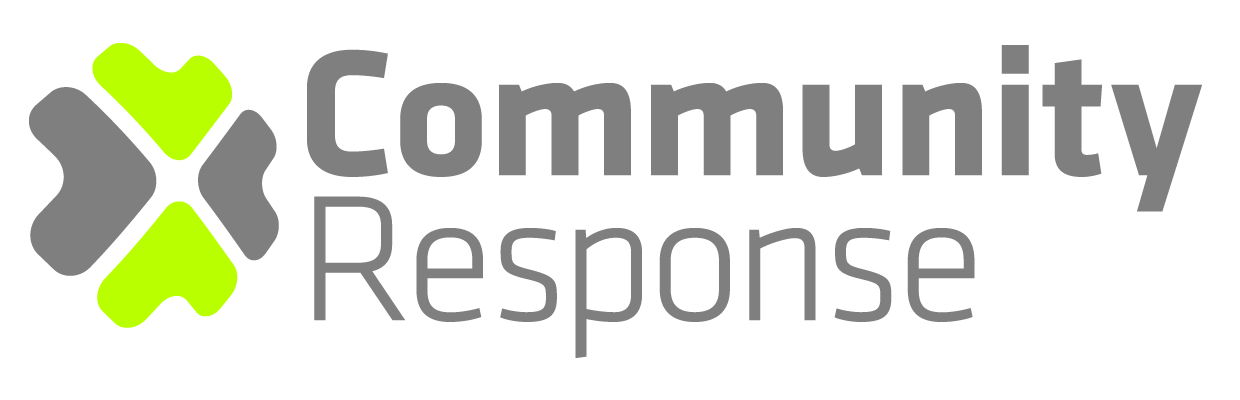 3
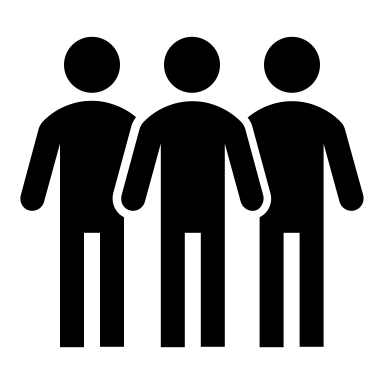 THE PROGRAMME
20 Minute meeting with course facilitator
OPPORTUNITIES
To build INDIVIDUAL RESILIENCE, CAPACITY and SOCIAL CAPITAL to sustain recovery and community inclusion
30 Hours spanning 6 weeks- Full day 1 day per week
10 Modules  
Encompassed range of competencies required to build capacity in Peer Leadership and underpin facilitation and engagement in a group environment 
Content was sufficiently flexible 
Variety of learning styles utilised
POST-COURSE DEVELOPMENT
SMART Recovery facilitator training
Naloxone overdose prevention training
Hepfriend peer support training
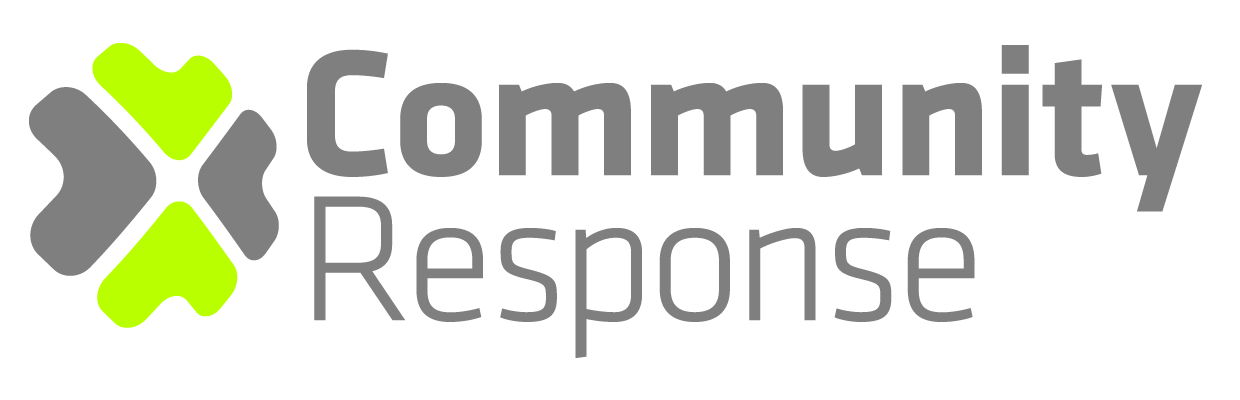 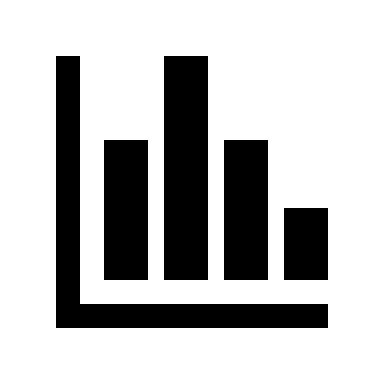 4
MEASUREMENTS
20 PARTICIPANTS. Completed 2 PROGRAMMES
INTERNAL EVALUATION
EXTERNAL EVALUATION
Independent external evaluation 

METHOD
Questionnaire 
Focus group feedback with 14 participants
Stakeholder and facilitator interviews
Conducted by facilitator who conducted 

METHOD
Pre- course questionnaire m
Mid- term review 
End of programme evaluation
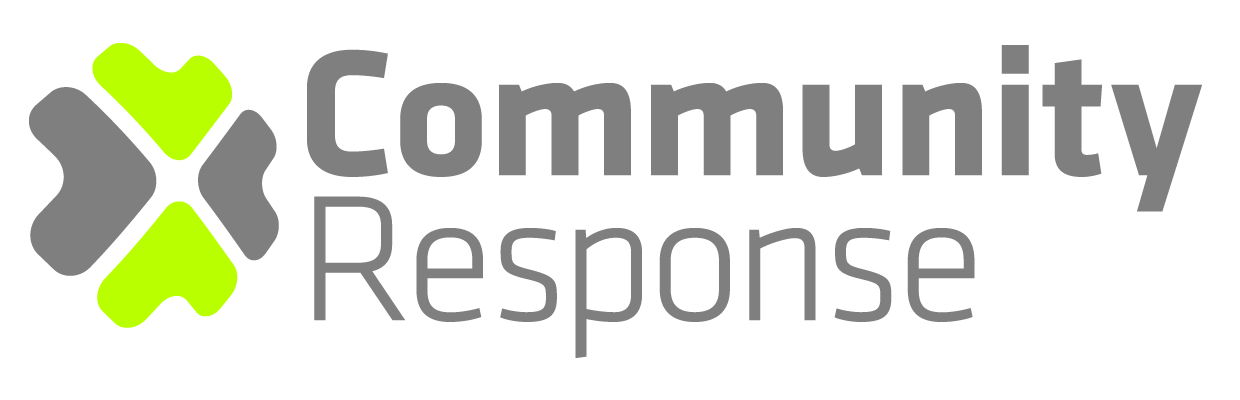 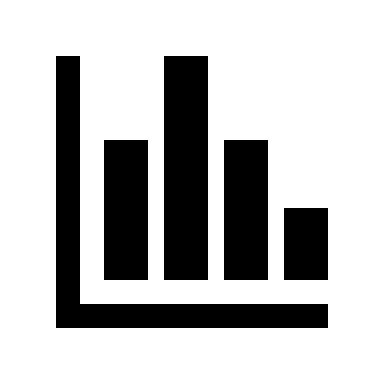 5
MEASUREMENT: OUTCOMES FRAMEWORK
Participants scored themselves pre & post course in:

          Relationships      Ambition
      Peer support       Personal development
           Motivation          Stability
The outcome areas assessed were deemed material to building social capital to help sustain rehabilitation and build capacity for peer leadership.
25% improvement in motivation to a 40% increase in capacity to provide peer support
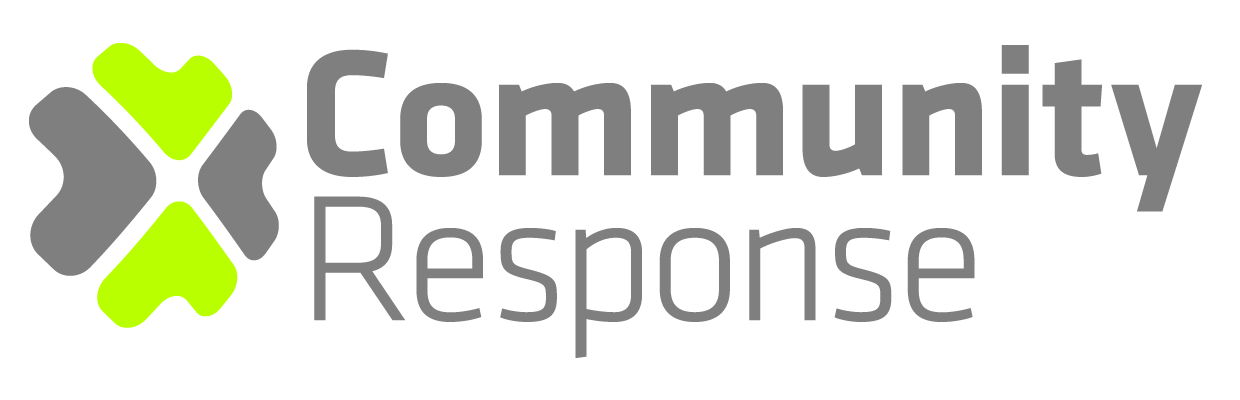 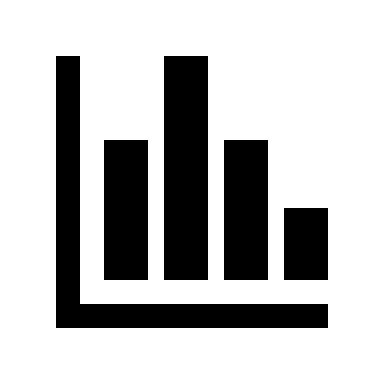 6
OUTCOMES
OUTCOMES FRAMEWORK
25% improvement in motivation to a 40% increase in capacity to provide peer support
HEALTH & BEING
General health and well- being  greatly improved pre course on a 1-10 scale, one third rated their health and well-being at 6 or above.
POST-PROGRAMME
92% indicated improved health and well- being and rated themselves at 6 or above
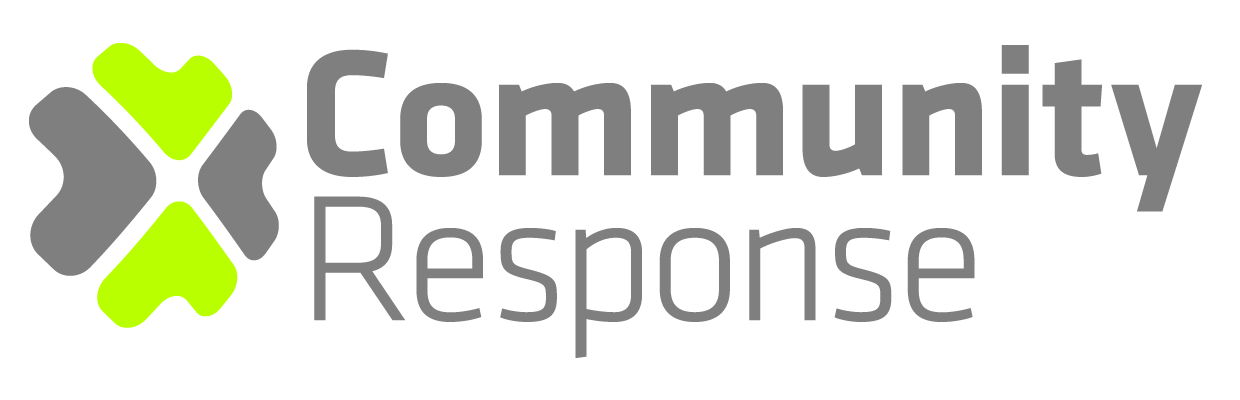 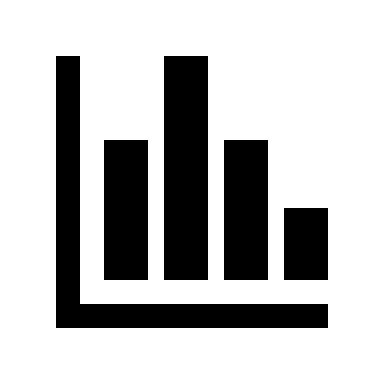 7
OUTCOMES
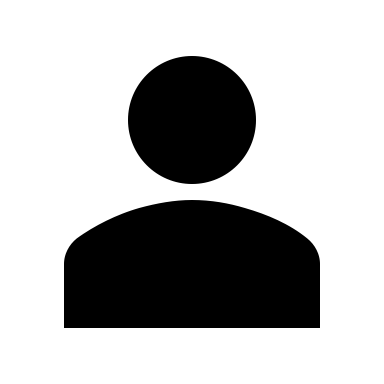 Participants reported an increase in levels of knowledge, skills and competencies in relation to the programme modules
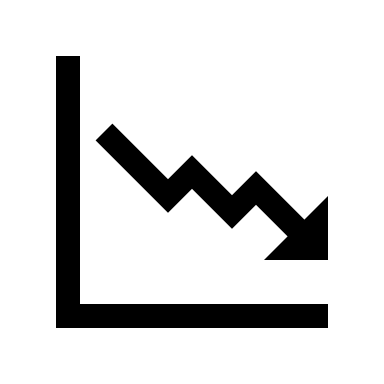 KEY OUTCOMES
The achievement of such outcomes is a crucial factor in increasing resilience to sustain recovery and increase capacity to eventually exit services.
A positive journey of change was evidenced in key soft outcome areas such as: MOTIVATION, AMBITION, PERSONAL DEVELOPMENT, PEER SUPPORT and STABILITY ATTRIBUTABLE to the Peer Leadership Programme.
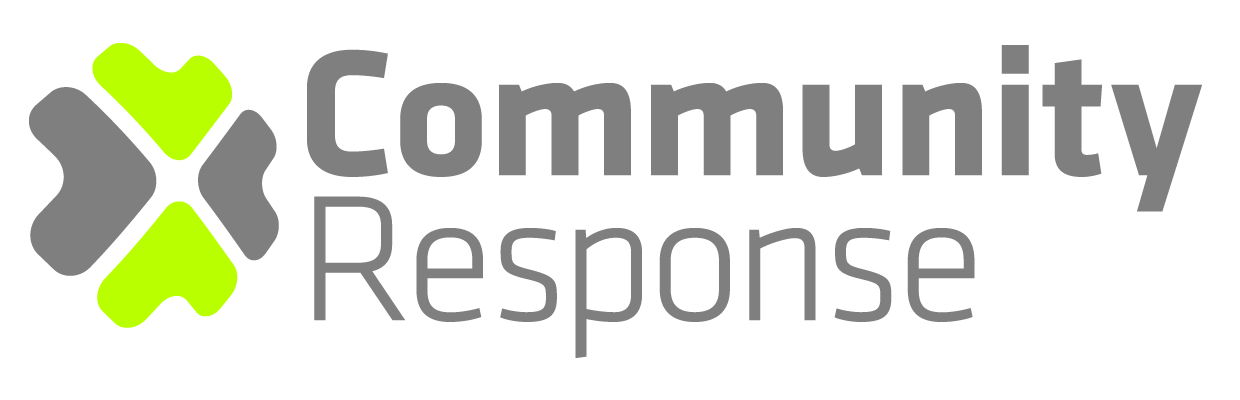 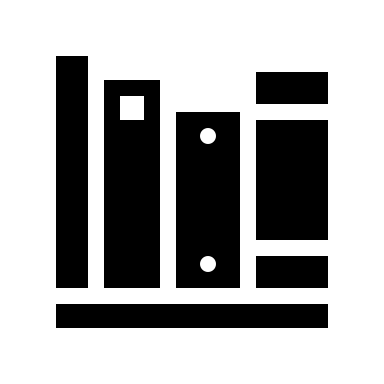 8
LEARNING / EVALUATION RECOMMENDATIONS
Retain MID PROGRAM REVIEW to allow for real time programme changes.

INCLUDE FORMER PARTICIPANTS in next role outs, for development and inclusion

Have INPUTS ABOUT POST COURSE TRAINING options built into core programme for greater clarity

Develop one programme targeting FAMILY MEMBERS
CHANGE COURSE TITLE – Peer education & development

Widen the RECRUITMENT BASE

Roll out four more programmes to create a WIDER BASE OF PARTICIPANTS in 2018/19

Hold PUBLIC SEMINAR to demonstrate learning outcomes
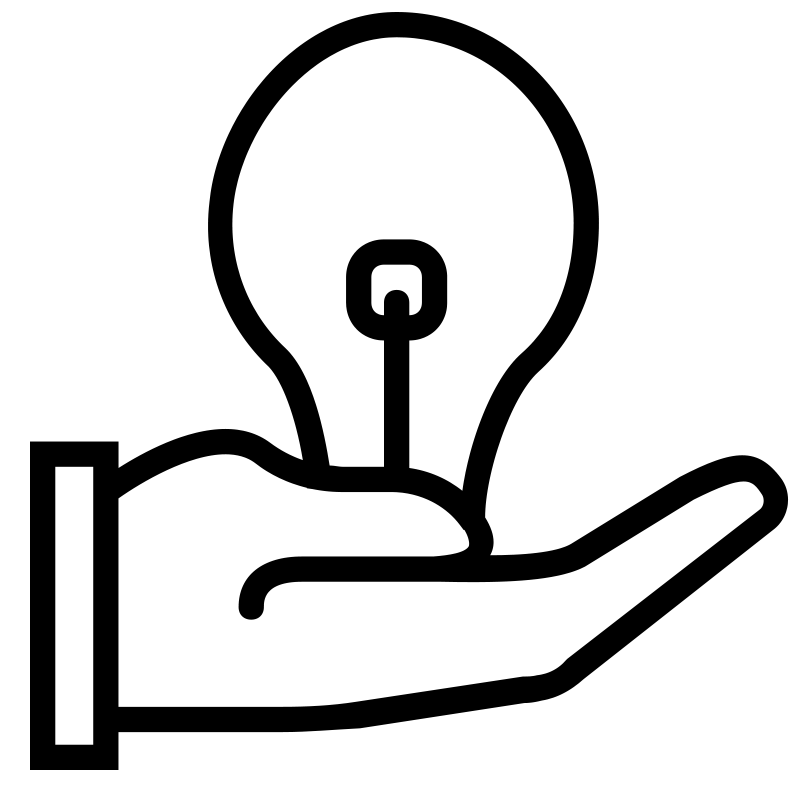 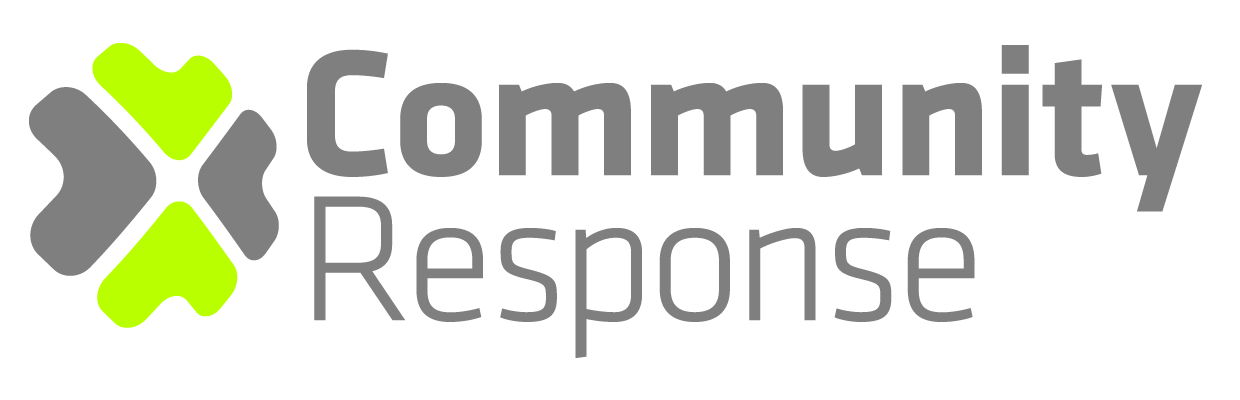